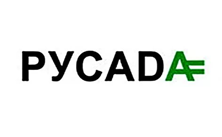 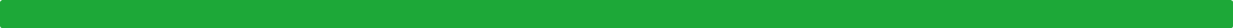 АССОЦИАЦИЯРОССИЙСКОЕ АНТИДОПИНГОВОЕ АГЕНСТВО «РУСАДА»
Предоставление информации  о местоположении в системе  АДАМС
КТО ПРЕДОСТАВЛЯЕТ ИНФОРМАЦИЮ?
Если спортсмен включен в:
А. национальный пул
тестирования
Б. пул тестирования
международной федерации
2
РЕГИСТРАЦИОННАЯ ФОРМА
АЛГОРИТМ;

заполнить регистрационную
форму
поставить подпись
выслать скан или фото формы  на адрес
3
ИНФОРМАЦИЯ
контактные данные
адрес текущего местожительства
расписание тренировок
предстоящие соревнования
прочая информация о местонахождении на каждый день
одночасовой интервал абсолютной доступности
в	случае	паралимпийских	и	сурдлимпийских  необходимо указать вид инвалидности спортсмена
видов
сорта,
Вся информация должна быть подробной и актуальной!
4
ЧАСОВОЙ ИНТЕРВАЛ АБСОЛЮТНОЙ  ДОСТУПНОСТИ
60 минут в промежутке с 5.00 утра до 23.00 вечера, которые  спортсмен считает наиболее удобными для тестирования
КОГДА ПРЕДОСТАВЛЯТЬ?
Сроки предоставления информации:  Квартал 1 – предоставить до 25 декабря  Квартал 2 - предоставить до 25 марта  Квартал 3 - предоставить до 25 июня
Квартал 4 - предоставить до 25 сентября

Иные сроки предоставления информации о местонахождении могут
предоставляться международными федерациями!
5
Почему необходимо представлять
информацию о местонахождении?
Любое  сочетание  трех	нарушений	правил	доступности	в	течение 12  месяцев является нарушением антидопинговых правил
Непредоставление информации:
спортсмен не предоставляет сведения о местонахождении вовремя;
спортсмен не указывает одночасовой интервал абсолютной доступности;
спортсмен неточно и некорректно указывает информацию.

Пропущенный тест: отсутствие спортсмена по указанному адресу во время  одночасового интервала.
6
ИЗМЕНЕНИЕ ИНФОРМАЦИИ
Посредством базы данных ADAMS, либо другой системы, используемой  антидопинговым агентством, в пул тестирования которого входит  спортсмен
– online программа, которой пользуются:
спортсмены
представители национальных антидопинговых организаций
представители международных спортивных федераций
сотрудники ВАДА
специалисты аккредитованных лабораторий

Видеоинструкция
по предоставлению информации в ADAMS:
сайт РАА «РУСАДА» -
раздел «Информация о местонахождении»
7
КАК ЗАЙТИ НА САЙТ ADAMS?
https://adams.wada-ama.org/adams/
8
АВТОРИЗАЦИЯ
логин и временный пароль  для входа в систему  высылается вместе с
уведомлением о включении в  пул
новый пароль должен  содержать минимум 8  символов: большие и
маленькие английские буквы,  цифры, специальные знаки,  например, Tyumen88*
система попросит ответить на
три секретных вопроса,  ответы на которые
необходимо запомнить (язык  ответа, большие/маленькие  буквы и пр.)
9
СТРАНИЦА ПРОФИЛЯ
обязательно необходимо  указать адрес электронной  почты, чтобы иметь
возможность самостоятельно  восстановить пароль
также необходимо указать  другие контактные данные  (почтовый адрес, телефон)
10
НАСТРОЙКИ ПРОФИЛЯ
В настройках профиля
обязательно нужно указать  разрешение на отправку  электронных сообщений
11
КАЧЕСТВЕННО ЗАПОЛНЕННЫЙ
ПРОФИЛЬ
Должны быть указаны все категории: место жительства или  ночевка (Спорт база, Дом, Гостиница), Тренировка,
Соревнования, В пути, Другая регулярная деятельность
(Пробежка, Учеба)
12
Например, в качестве регулярной деятельности указан адрес  учебного заведения с пояснением того, где именно может  находиться спортсмен (важно указывать подобную
информацию особенно в случае отсутствия тренировок)
13
Должна быть указана дополнительная информация, необходимая  для инспектора допинг-контроля, чтобы найти спортсмена. В  случае, если инспектор не получил возможности попасть в  квартиру (звонил в домофон, который не работает, или в звонок,  которой также отключен, а на стук не среагировали), то данный  случай будет относиться к категории не предоставления  спортсменом подробной информации о местоположении, что
повлечет за собой санкции.
14
Аналогичная ситуация с  тренировочными сборами,  как только спортсмен
заселился в отель,  необходимо внести
изменения в АДАМС, указав  комнату заселения
15
ПРЕДОСТАВЛЕНИЕ ИНФОРМАЦИИ О
ПЕРЕЕЗДАХ
если есть возможность указать часовое  окно в период с 5 утра до 23 вечера, то  нет необходимости использовать  категорию «в пути»
если спортсмен находится в дороге в  данный промежуток времени,  рекомендуем создавать отдельную  привязку в адресной книге
16
ОБРАЩАЕМ ВАШЕ ВНИМАНИЕ
!	Изменения в информацию можно вносить только до наступления
одночасового окна
!	В	случае
возникновения	вопросов	можно	обратиться	за
консультацией в РАА «РУСАДА»
!	Спортсмен	несет
полную	ответственность	за	предоставление
информации о местонахождении, незнание правил предоставления  данной информации не освобождает его от ответственности!
17
ТИПИЧНЫЕ ОШИБКИ
Не указан почтовый адрес, номер телефона  Не отмечено одночасовое окно
Одночасовое окно указано дважды за один день
Не предоставлена информация о регулярной  (тренировки) или соревновательной  деятельности
Не нажата кнопка «Предоставить данные»  (левый верхний профиля в режиме
предоставления информации о  местоположении)
•
•
•
•
•
18
ПРОФИЛЬ ЗАПОЛНЕН
Информация о
местоположении считается  представленной, только  если в левом верхнем углу  профиля окно
«информация о моем
местоположении» горит  зеленым цветом!
19
СПАСИБО ЗА ВНИМАНИЕ!

www.rusada.ru
rusada@rusada.ru
тел.: +7 (495) 788 40 60 
Горячая линия: 8 (800) 770-03-32 (бесплатно по РФ)+7 (965) 327-16-78
ПРОВЕРИТЬ ПРЕПАРАТ: list.rusada.ru
ОБУЧЕНИЕ: rusada.triagonal.net 
125284, г. Москва, Беговая ул., д.6А
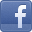 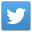 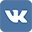 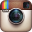